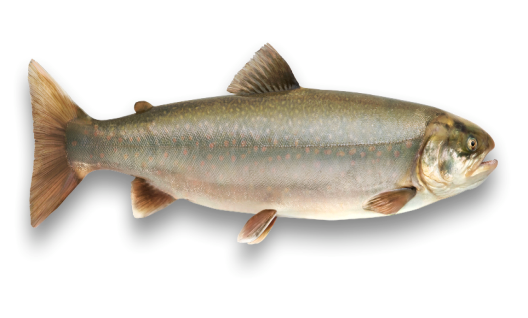 Nýsköpun og þróun í sjávarútvegi – Sjávarútvegsfundur 2015
Þróun og framtíðarsýn í fiskeldi
Guðbergur Rúnarsson
framkvæmdastjóri
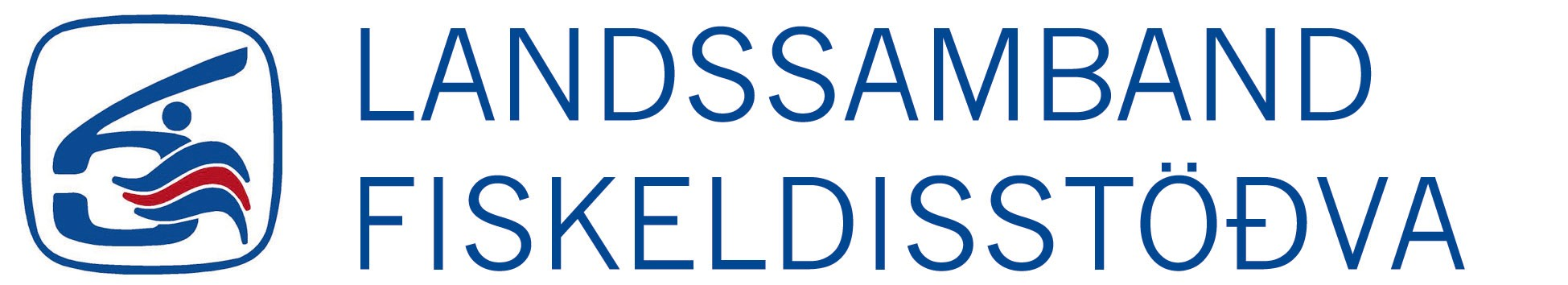 1
Fiskeldi á Íslandi
1900 – Fyrstu tilraunir við að frjóvga laxahrogn og 	  	  sleppa smáseiðum í ár
1951 – Smáeldi á regnbogasilungi í tjörnum
1985 – 1990 – Stórskalaeldi á lax til útflutnings
2000 – 2011 – Framleiðsla á laxi, bleikju og þorski
2012 – Framleiðsla á laxi bleikju og regnbogasilungi
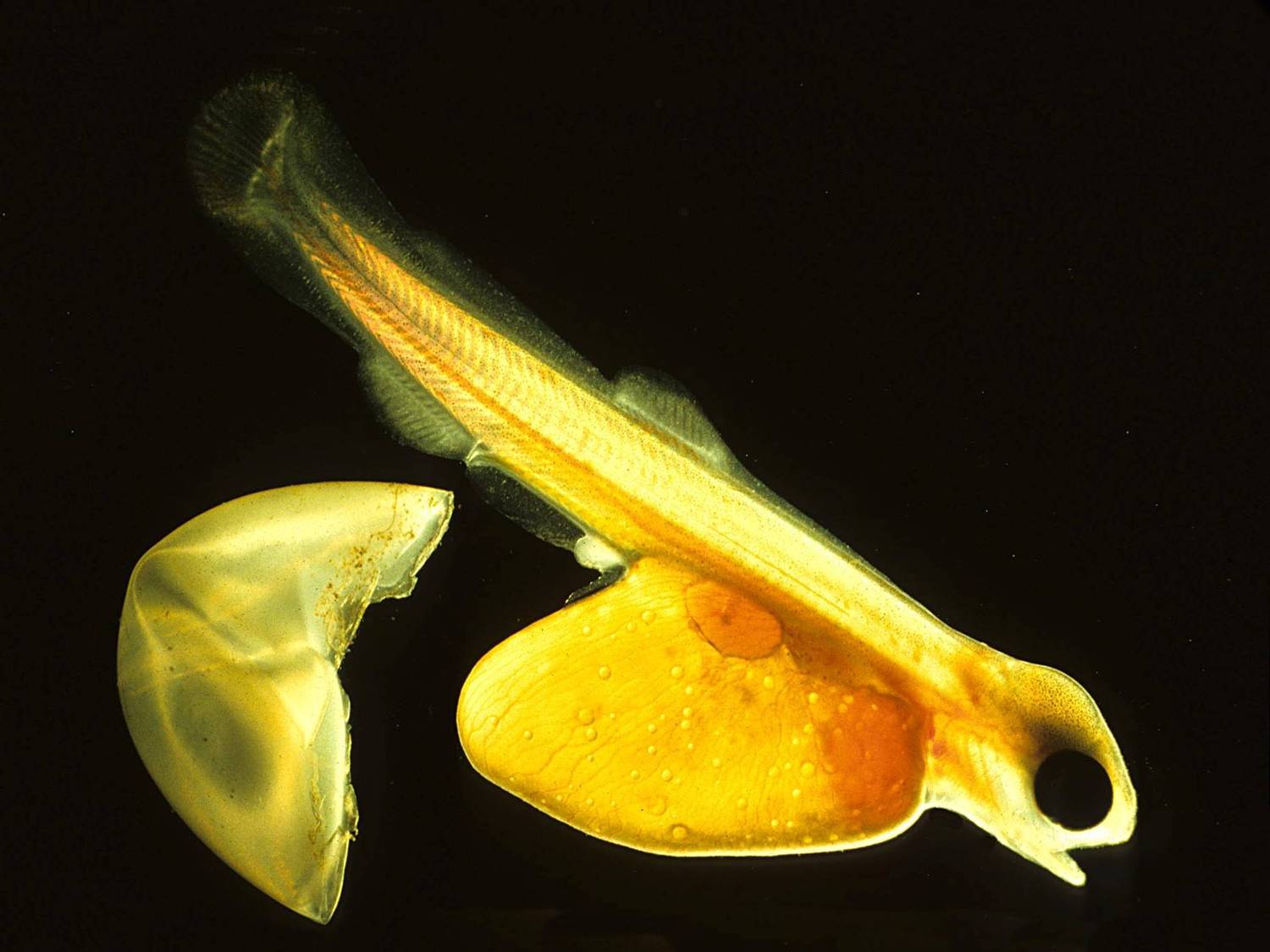 2
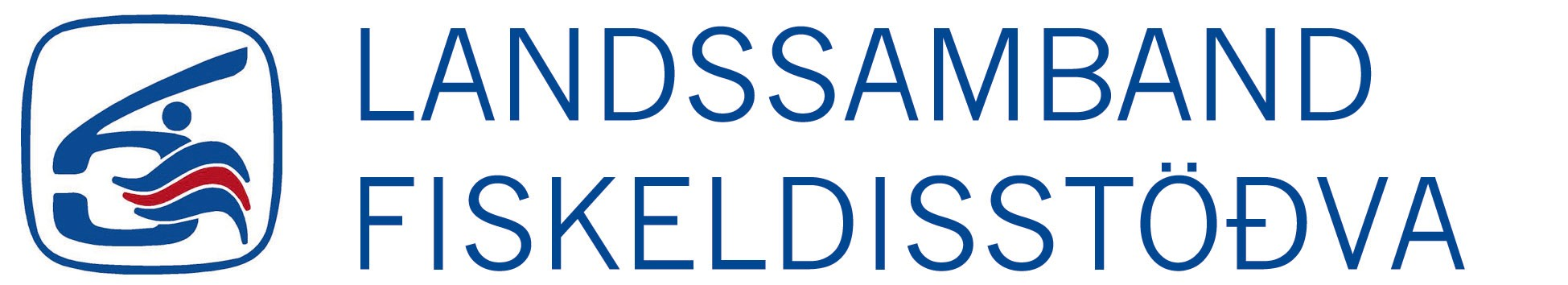 Fiskeldisumhverfið
Félagsmenn LF eru 21 
Ársverk í greininni eru um 340
Fyrirtæki og stofnanir sem þjóna fiskeldisfyrirtækjum eru m.a. fóðurfyrirtæki, netagerðir, verkfræðistofur, þjónustufyrirtæki ýmiskonar, sölu – og markaðsfyrirtæki, eftirlitsstofnanir, dýralæknar og háskólastofnanir o.fl.
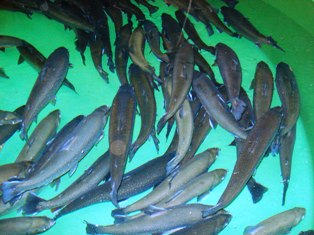 3
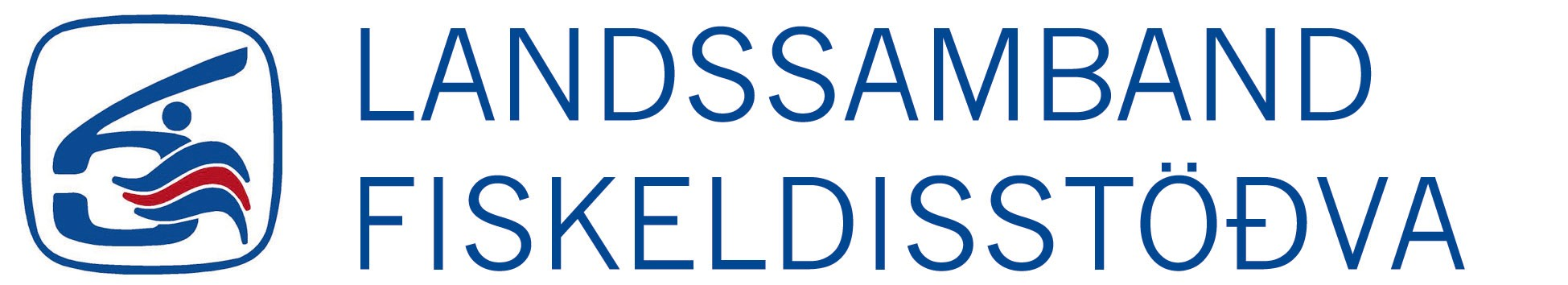 Friðuð svæði
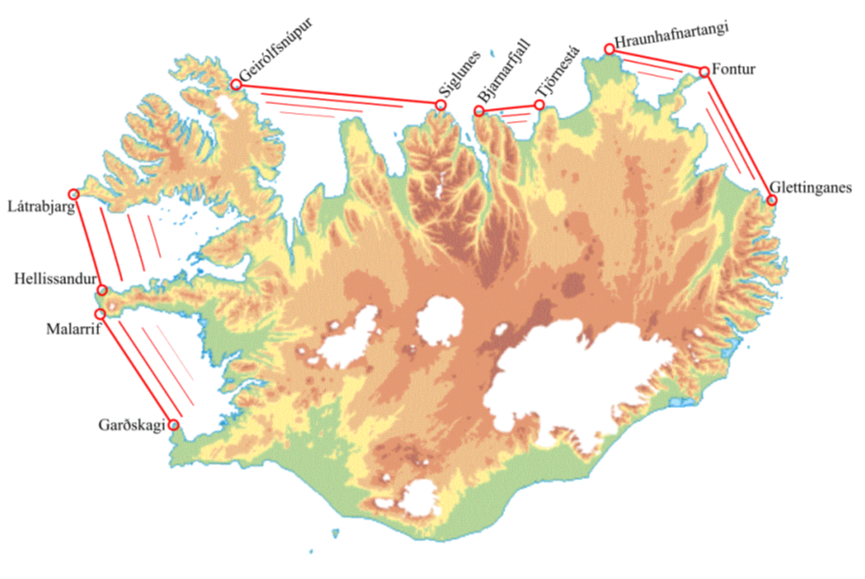 Friðunarsvæði í sjó þar sem eldi laxfiska (fam. salmonidae) í kvíum er óheimil.
Auglýsing nr. 226/2001
4
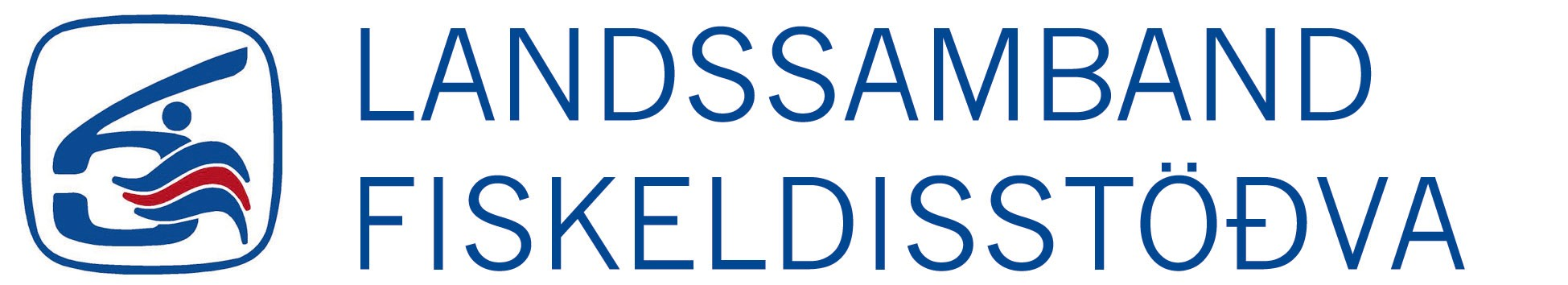 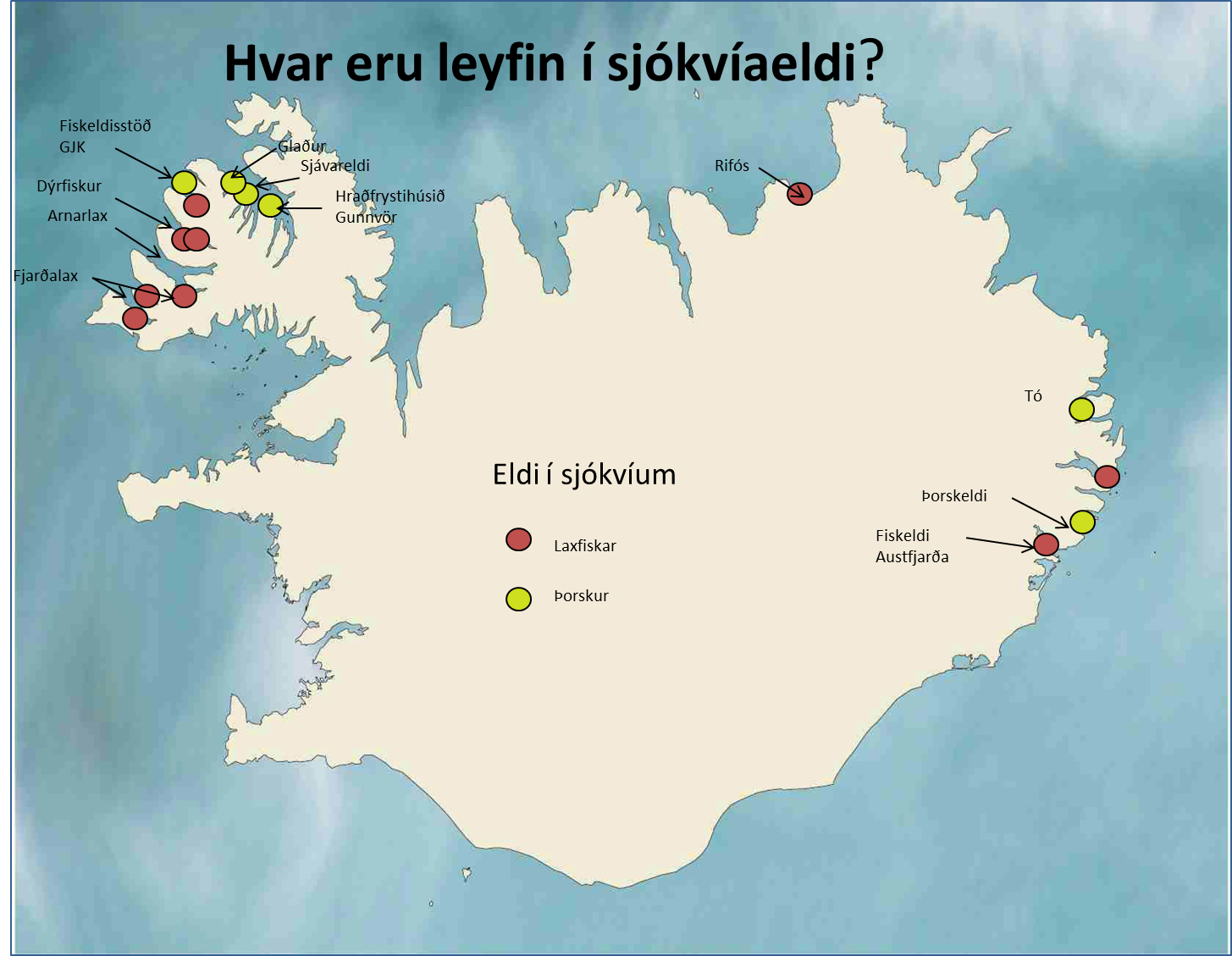 3 laxeldisstöðvar
6 þorskeldisstöðvar
3 stöðvar fyrir regnboga
5
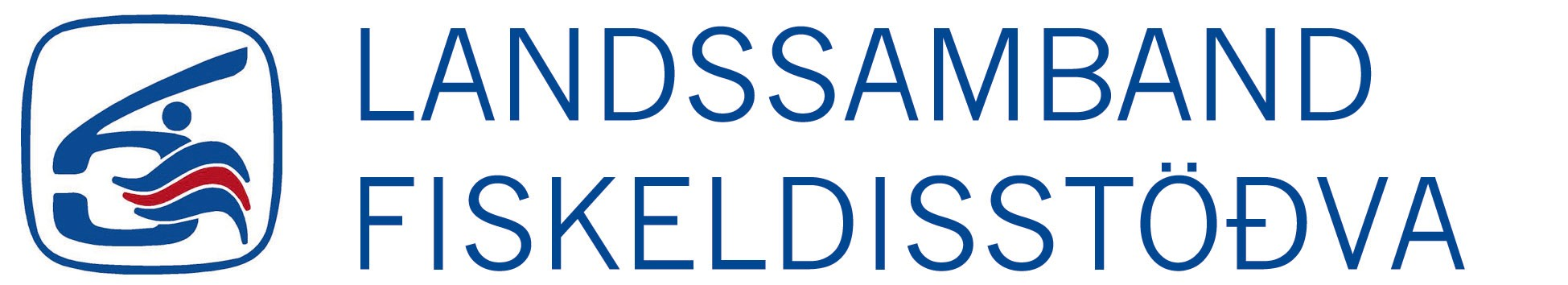 Meginstefna
Eldi í sjókvíum
Landssamband Fiskeldisstöðva vinnur við sjálfbæra þróun sem byggir á þremur stoðum fyrir farsælan rekstur
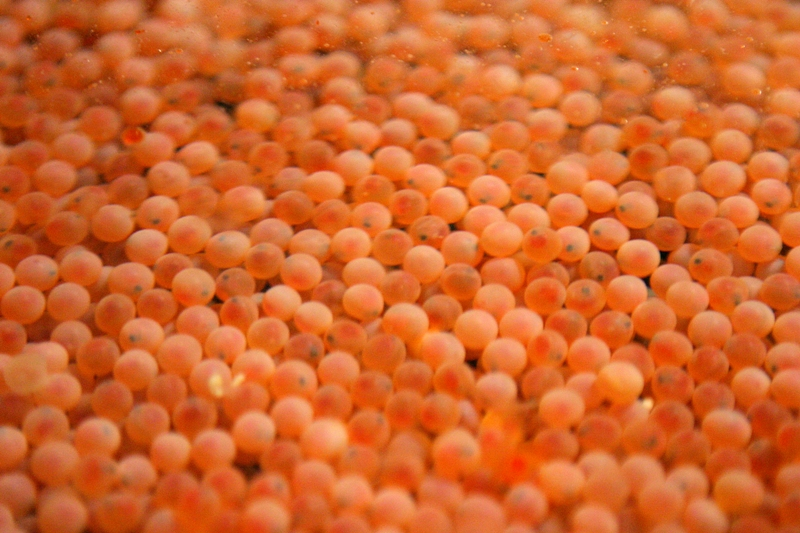 Hagræn
Kynslóðaskipt eldi – All in/all out
Nágrannalönd
Sjúkdómar
Umhverfi
Fjarlægð milli stöðva

Stærðarhagkvæmni og stöðugleiki: - Gildistími leyfa
- Möguleiki á stækkun/samruna
Félagsleg
Umhverfisvæn
6
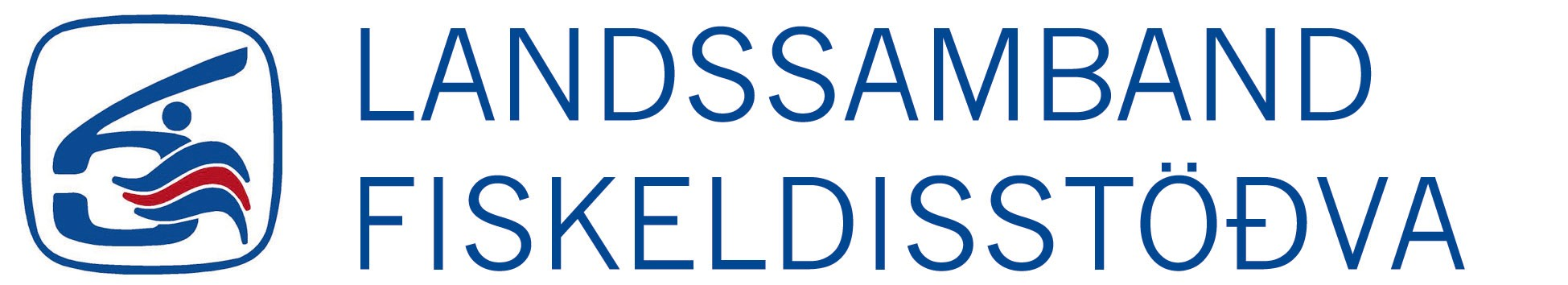 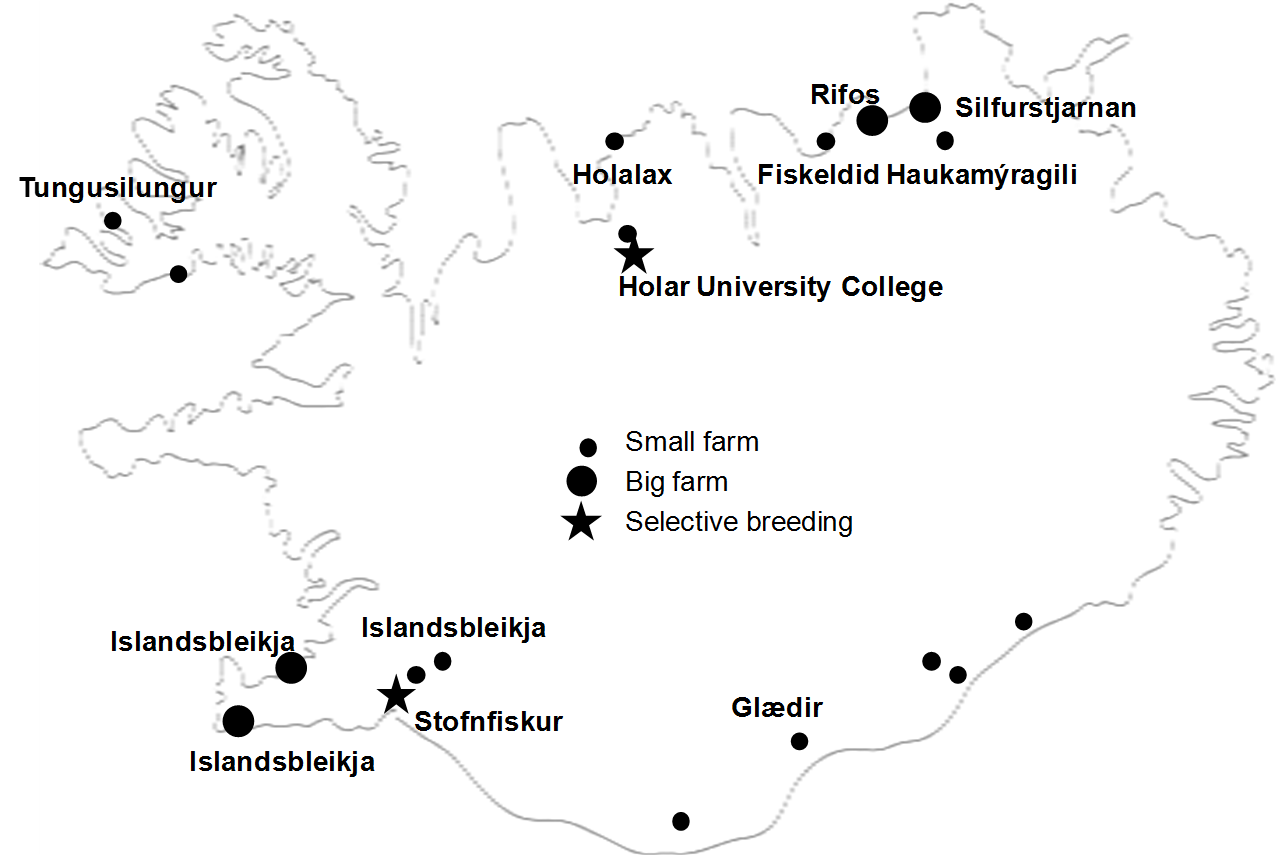 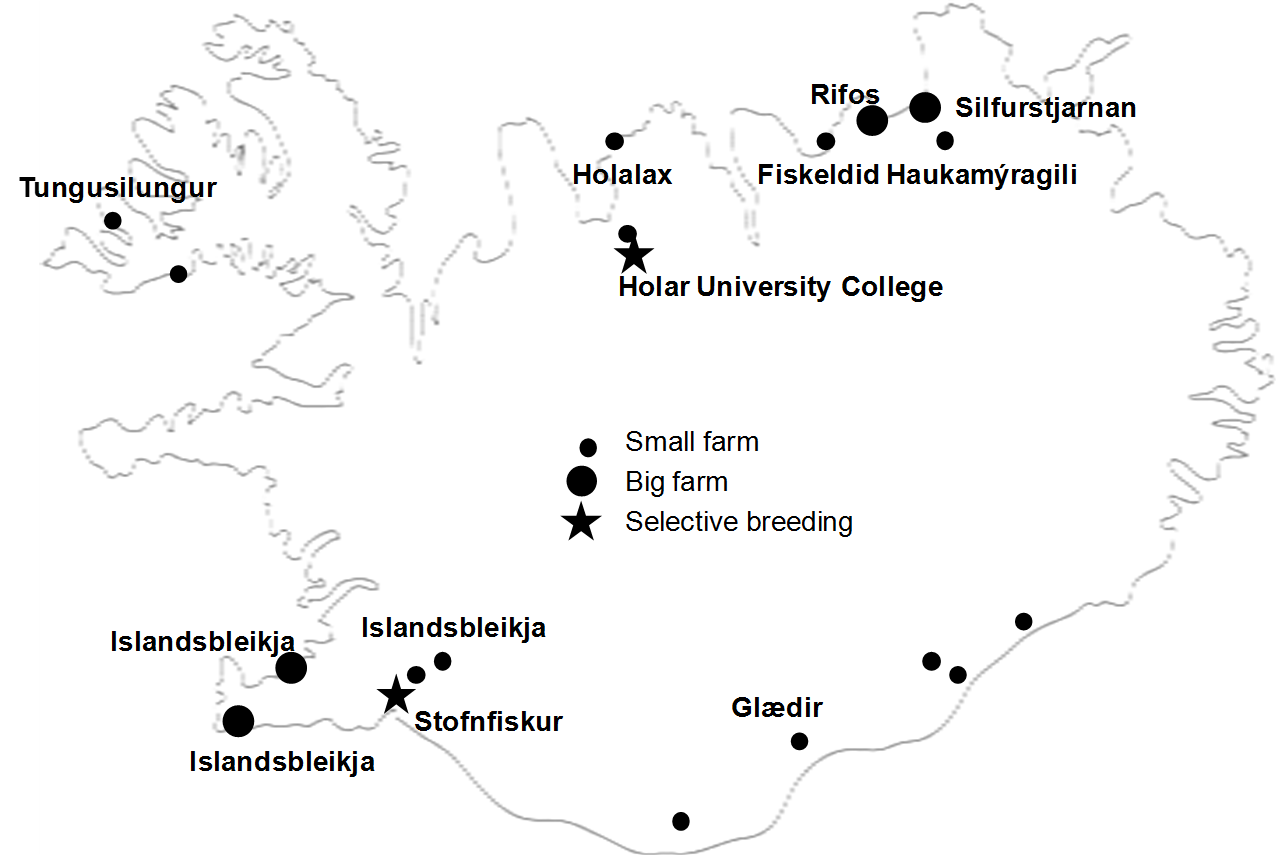 6 bleikjustöðvar
3 seiðastöðvar
2 hrognastöðvar
1 stöð sem framleiðir Senegal flúru
7
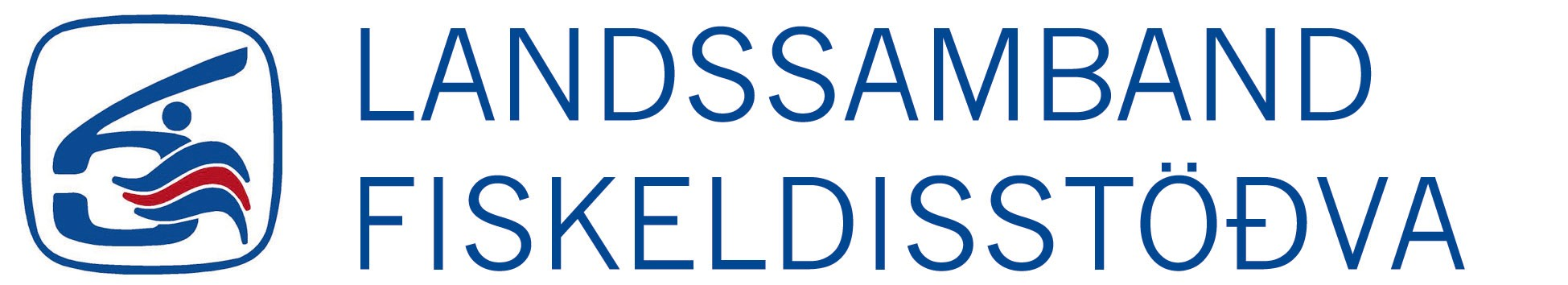 8
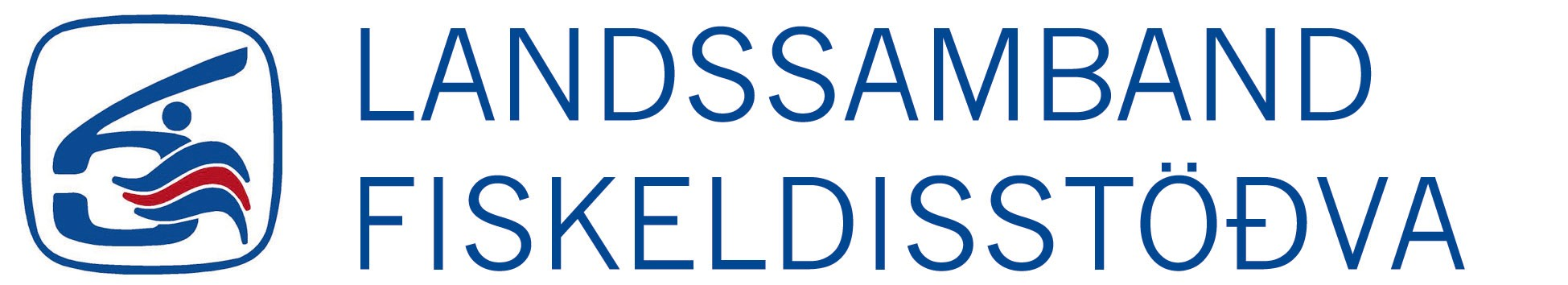 Staðan fram til 2050Forsendur og sviðsmynd
Þróun í mannfjölda verða tæpir 9 ma. árið 2050

Þörf er á aukinni matvælaframleiðslu 

Okkar markaðir hafa verið löndin með bestu afkomuna: N-Ameríka, Evrópa og þróaðir markaðssvæði.  Það verður óbreytt á næstu árum. 

Fiskeldi er spáð allt að 4,5% vexti á ári næstu áratugi
Villtur afli 0,7 – 1,5% vexti - mest tegundir sem ekki hafa verið nýttar...

Ef fiskur og sjávarafurðir eiga að halda sínum hlut í matvælunum þarf heimsframleiðslan í fiskeldi að aukast um 42 milljónir tonna og fara yfir 190 milljónir tonn árið 2050.
9
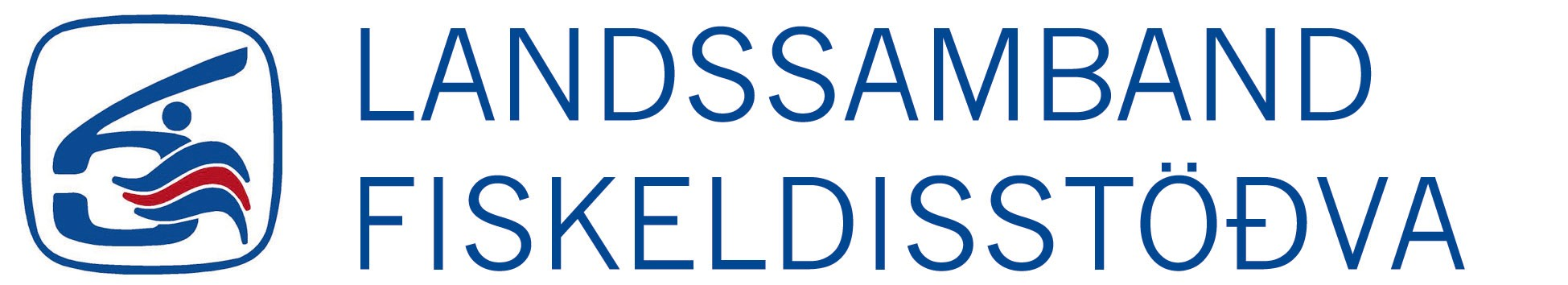 Áform og væntingar í fiskeldi á Íslandi
Stóraukin framleiðsla á næstu árum
Hafró hefur skilað burðarþoli fyrir allt að 50.000 tonna eldi  á Vestfjörðum og eru eldisfyrirtæki þar komin vel á veg. 
Á suðurfjörum austfjarða er eldi á regnbogasilungi

Fyrirtæki í fiskeldisgreininni hafa stór áform og væntingar um stækkanir
Sjókvíaeldi í lax og regnbogasilung hafa stóraukist
Landeldið einnig

Samtals er þetta um 110.000 tonn af eldisfiski 
Tímafaktorinn er hinsvegar óljós!
Hvernig gæti þetta litið út árið 2050 miðað við núverandi væntingar?
10
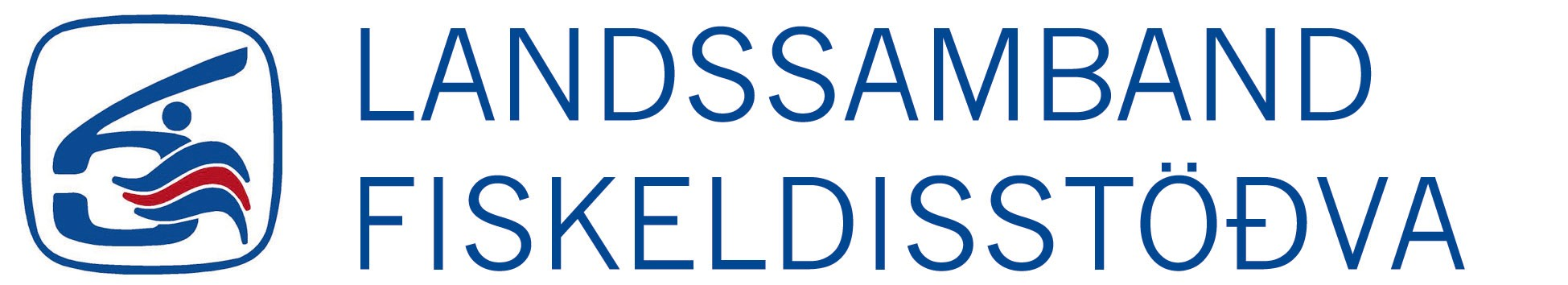 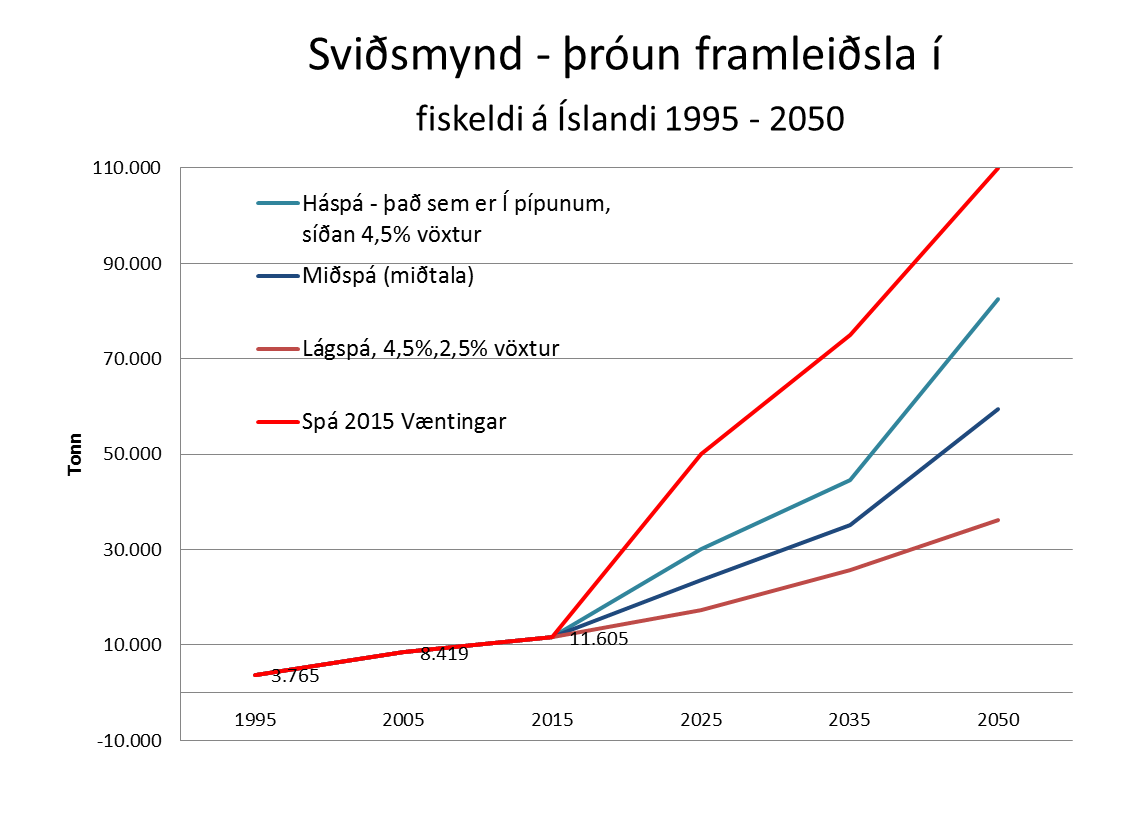 11
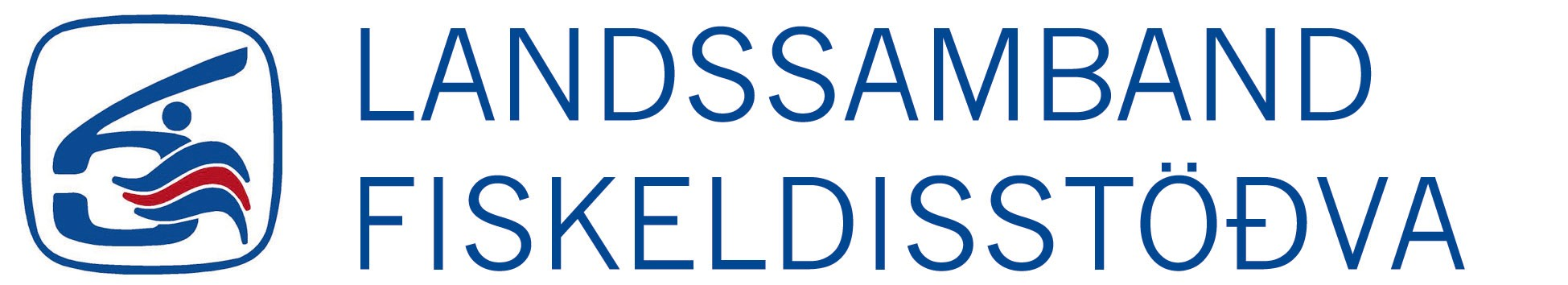 SVÓT greining
Styrkleikar
Eldisvatn fyrir allt að 110.000 tonn
Ógrynni af tæru ferskvatni streymir ónotað til sjávar
Lághiti fyrir seiðaeldi og ylkærar tegundir
Hreint, kalt og ósnortið land
Staða heilbrigðismála er sérlega góð
Veikleikar
Fjármögnun í fiskeldi
Tímafrekt ferli að fá leyfi
Lög, reglugerðir og skipulag fjarða í mótun
Innviðir veikir því greinin er smá
Flutningskostnaður
Tollar
12
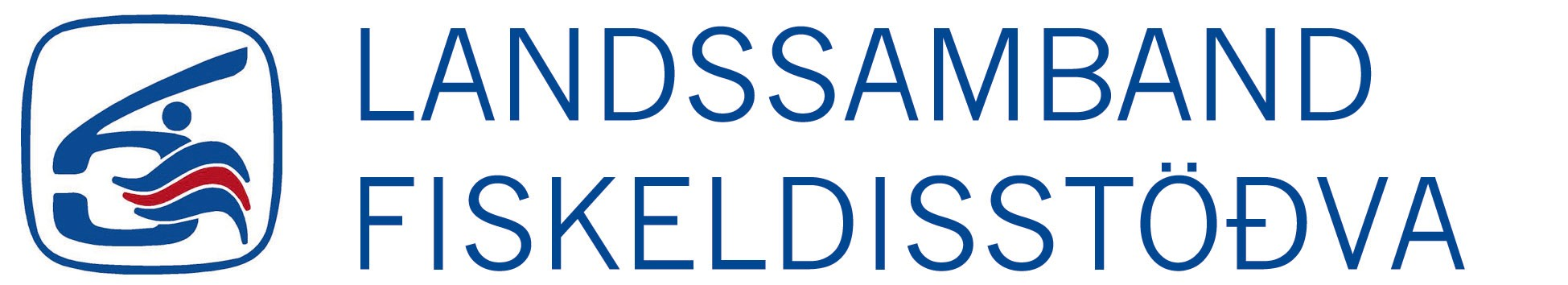 SVÓT greining
Tækifæri
Ísland er matvælaland
Aukið eldi – fleiri matpakkar
Meiri áhersla í greininni - hrognkelsi
Fóðurgerð
Góð þekking á fiskafurðum og mörkuðum
Aðstæður fyrir fiskeldi eru góðar á landi og í sjó á Íslandi
Ógnanir
Styrkir í samkeppnis-löndunum sem skekkja samkeppnisstöðu
Samkeppni um staðsetningar
Markaðsaðstæður, t.d.  Rússland núna
Ný eldiskerfi með endurnýtingu vatns nálægt markaði
13
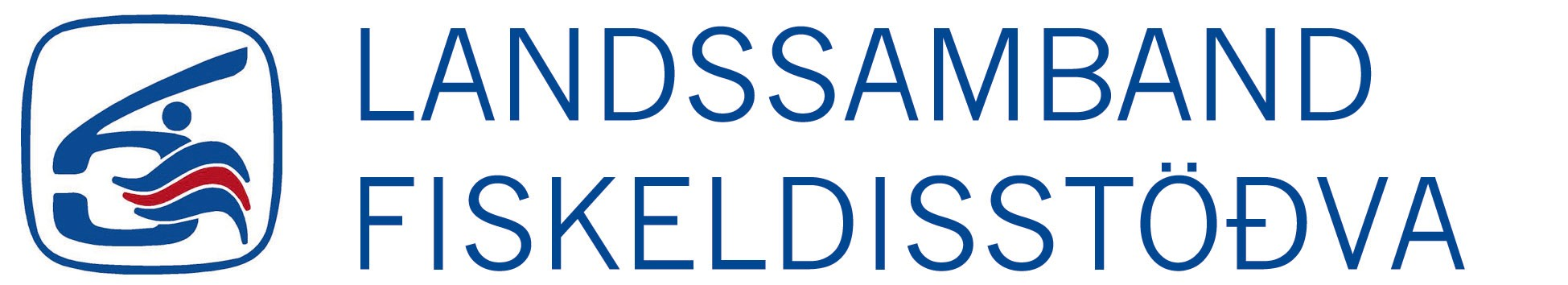 Samantekt
Fiskeldi hefur næg og tær sóknartækifæri
Halda þarf áfram að aðlaga umhverfið á Íslandi að þörfum fiskeldisins
Styrkja þarf almennt stöðu Íslands á mörkuðum erlendis
Aðstæður fyrir fiskeldi eru góðar, nægt vatn, ímynd tær og heilbrigðisstaða í sérflokki.
14
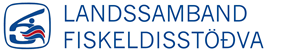 Fiskeldi á framtíð á Íslandi Takk fyrir
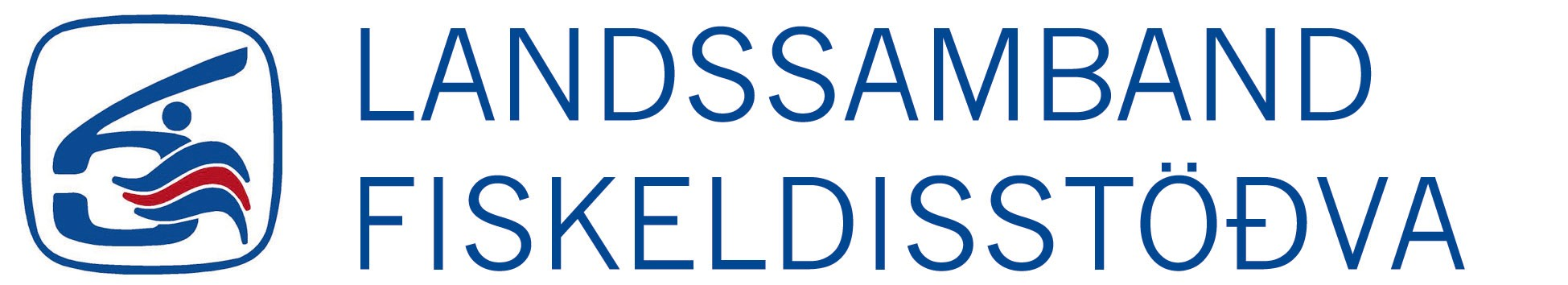 15